Контроль й оцінювання знань студентів
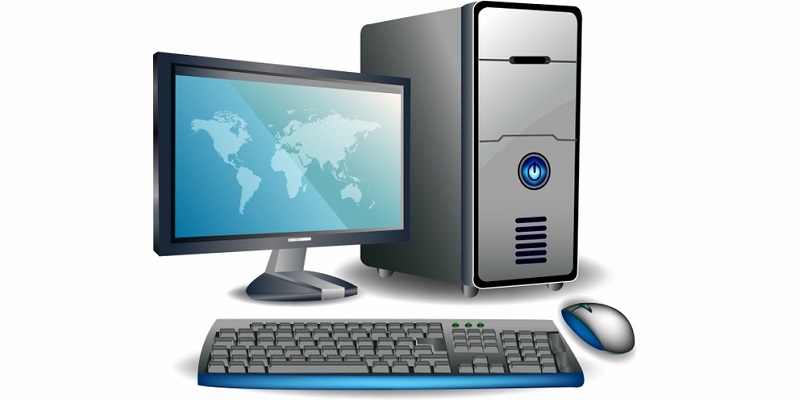 1. Поняття про контроль, його структуру та функції
Контроль – це процедура визначення обсягу й рівня якості засвоєного навчального матеріалу, виявлення успіхів і прогалин у знаннях і навичках студентів задля внесення необхідних коректив у навчальний процес.  
Структура контролю: 
Перевірка – виявляє знання, навички, уміння студента відповідно до вимог, передбачених навчальними програмами. 
Оцінювання – словесне чи побальне фіксування якості знань, які опанував студент. 
Облік – запис результатів контролю (переважно в балах) у визначеній документації чи документах.  
Об’єкти контролю: 
− знання основних категорій, понять, принципів, процесів, явищ, а також взаємозв’язку цих компонентів, їхньої взаємообумовленості; 
− уміння, навички застосування знань на практиці; 
− здійснення навчальної роботи під час занять; 
− уміння самостійно здобувати інформацію, знання.
Функції контролю:
− діагностична – визначення попереднього рівня знань й умінь студента; виявлення прогалин у знаннях; 
− прогностична – вироблення шляхів підвищення ефективності роботи викладача та студентів; 
− корекційна – визначення напрямів подолання недоліків і прогалин, які є в знаннях студента; 
− стимулююча − заохочення студентів до постійної праці та самоосвіти; 
− освітня – забезпечення систематизованих знань студента; 
− розвивальна – формування самостійності та критичності мислення; 
− оцінювальна – надання інформації студентам про рівень їхніх знань та умінь; 
− управлінська – коректування навчальної роботи студента на всіх її етапах; 
− виховна – вироблення таких якостей, як дисциплінованість, самостійність, відповідальність.
2. Види, форми, методи та прийоми контролю
У ЗВО застосовують два основні види контролю: 
1. Міжсесійний :  
− попередній контроль (діагностування, визначення загальної підготовки студента, рівня оволодіння основними поняттями дисципліни, вивчення якої розпочинається); 
− поточний (оперативне виявлення, вимірювання, оцінювання якості знань, умінь, навичок); 
− тематичний (модульний) – передбачає перевірку й оцінювання знань студентів із кожної логічно завершеної частини; 
− періодичний (атестація студентів за певний проміжок вивчення навчальної дисципліни). Може передбачати контрольні ректорські, комплексні контрольні роботи (ККР), колоквіуми тощо.  
2. Підсумковий:  
− сесійний контроль (заліки та екзамена); 
− державна атестація (іспити, захист кваліфікаційної роботи).
Форми контролю
− фронтальна – передбачає нетривалі відповіді з місця, які доповнюють одна одну; 
− групова; 
− індивідуальна; 
− самоконтроль; 
− комбінована.
Методи контролю
-Спостереження за навчальною роботою
-Усні методи (усна відповідь, бесіда, виступи, доповіді, рецензування, звіт про підсумки педагогічної практики, повідомлення, коментування текстів,тощо)
-Письмові методи (реферати, есе, письмові звіти, творчі, контрольні роботи, педагогічні диктанти, курсові, магістерські, конспекти, статті)
-Графічні методи (таблиці, схеми, рисунки, графіки, кросворди, ребуси).
-Практичні методи
-Методи підсумкової атестації: екзамен, залік